Fast Facts about the Infrastructure Investment and Jobs Act (IIJA) and Its Implications for Arizona
Bob Holmes, Partner, Nexxus Consulting, LLC
bholmes@nexxusconsulting.com
202.256.6566
What’s in the IIJA?
$1.2 trillion in authorization and $550 million in appropriations.

Authorization, as its name implies, allows for spending up to a certain amount, while appropriations fund programs and projects.

For context, the previous authorization, known as the FAST Act, authorized $305 billion over five years.  

The IIJA has nearly 400 percent more in funding authorization.
New programs, such as broadband, were not part of the FAST Act, so the increases in “traditional” infrastructure programs are not on the magnitude of 400 percent increases.
IIJA Toplines
$550 billion in NEW spending
$110 billion for Roads, Bridges and Major Projects
$66 billion for Passenger and Freight Rail, including Amtrak
$11 billion for Highway, Pedestrian and Pipeline Safety and Repair
$39.2 billion for public transit
$65 billion for broadband
$16.6 billion for ports and waterways
$25 billion for airports
$55 billion for water infrastructure
IIJA Toplines (cont.)
$65 billion for power and grid
$47.2 billion for resiliency
$7.5 billion for “clean” school busses and ferries
$7.5 billion for electric vehicle charging
$1 billion for reconnecting communities
$21 billion to address legacy pollution
$8.3 billion for western water infrastructure

TOTAL = $550 billion
How is the bill paid for?
$210 billion in certain unused COVID relief dollars
$51 billion from delaying the Medicare Part D rebate rule.
$53 billion from savings by certain states returning unused UI supplement.
$20 billion from sales of future spectrum auctions 
$67 billion from February 2021 proceeds from the c-band auction
$56 billion in economic growth resulting from a 33 percent return on these long-term infrastructure projects
$28 billion from reporting requirements to cryptocurrency
$21 billion from extending fees on Government Sponsored Enterprises (GSEs)
$14.45 billion from reinstating certain Superfund fees
$8.7 billion from the mandatory sequester
$6 billion from extending custom users fees
$6 billion in sales from the Strategic Petroleum Reserve
$3 billion in savings from reducing Medicare spending on discarded medications from large, single-use drug vials.
$2.9 billion from extending available interest rate smoothing options for defined benefit pension plans.
TOTAL = $547.05 billion
What does the IIJA Mean for Arizona?....
$110 billion for road and bridge repairs:
$5 billion, or $1 billion annually for the next five years – in addition to annual appropriations – is expected to be funneled through ADOT to address major highway repairs
$225 million is expected to be dedicated to repair and/or replace approximately 132 deficient bridges in the state.  

This should allow ADOT to build new roads and improvements – such as SR 347 widening and the Maricopa-Casa Grande Highway improvements 
ADOT’s primary responsibility now is as a pavement preservation program.
$39 billion for Transit
$884 million for transit to Arizona through formula funds

Includes formula funds (5307) for transit agencies such as CART.

Small Transit Intensive Communities (STIC) funding 
Increased from 2 to 3 percent set aside in the 5307.
$66 billion for Amtrak and Passenger Rail
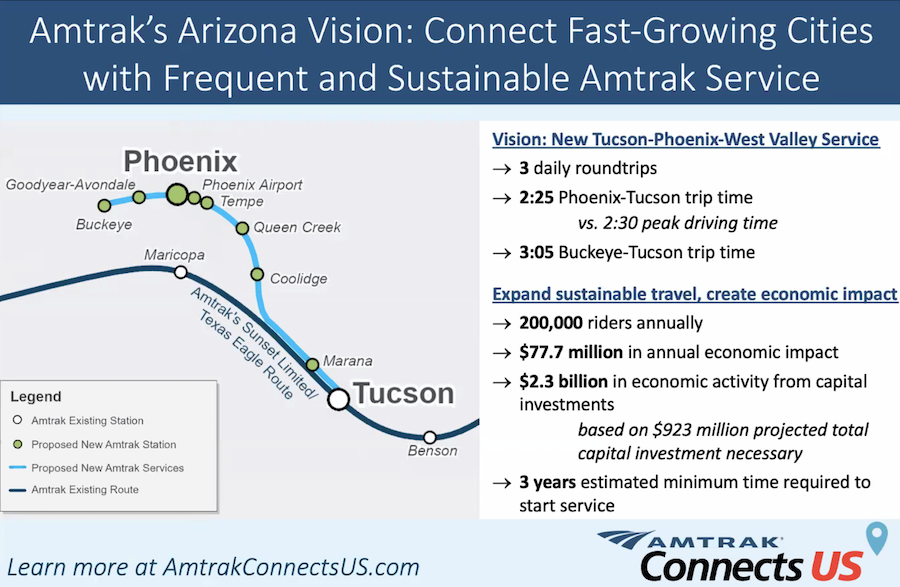 Proposed Amtrak service between Phoenix and Tucson would involve $925-million in capital investment. 
Map courtesy of Amtrak
$65 billion for rural broadband
$100 million or more expected to go to Arizona to expand affordable, high-speed access.
$42.45 billion in block grants to states for the purpose of broadband deployment, with an emphasis on unserved or underserved communities, with a dedicated set-aside for states like Arizona which has a number of rural communities where construction costs for broadband projects are higher. 
$1 billion in discretionary grants for “Middle Mile” broadband projects, which seek to narrow the gap between a community and access to high-speed broadband infrastructure. 
$14.2 billion for the creation of a permanent Affordable Connectivity Benefit program, which will provide a $30 per month voucher to low-income families to be used to afford internet access.
$25 billion for airports
Similar to several of the COVID relief packages, much of this funding will be formula funding to airports through the Airport Improvement Program (AIP)

If you have an airport on the NPIAS and currently receive AIP entitlement funding, you can expect additional funds through IIJA

Remaining funding will be issued on a competitive, or discretionary, grant program.
$8.3 billion for Western Water Infrastructure
Specific funds to make Arizona more resilient to drought by funding repair of aging dams and funding Arizona’s Drought Contingency Plan.
IIJA contains $3.2 billion for Bureau of Reclamation (BoR) water infrastructure repair, upgrades and replacement including fully funding the backlog of hundred of millions of dollars and more than 150 projects in Arizona to improve efficiency.
Includes multiple projects in Pinal County along the CAP canals.
$2.5 billion to fully fund enacted Indian Water Rights Settlements including the Gila River Indian Community’s.
$400 million for WaterSmart grant to promote water efficiency for farmers and irrigation systems, such as lining canals.
$55 billion for Drinking and Wastewater Infrastructure
$210.8 million annually for Arizona from the EPA’s Drinking Water State Revolving Loan fund, which provides much-needed funding to help public and private drinking water systems finance significant infrastructure investments. 
$79.6 million annually for Arizona from the EPA’s Clean Water State Revolving Loan Fund, which provides much-needed funding to help public wastewater systems finance significant infrastructure investments. 
$10 billion for per- and polyfluoroalkyl substances (PFAS) remediation and clean-up.
Arizona will receive approximately $72 million in PFAS remediation funding for drinking water systems each year through the Drinking Water State Revolving Fund.
Arizona will receive approximately $6.8 million in PFAS remediation funding for groundwater and wastewater systems per year through the Clean Water State Revolving Fund.
$16 billion for Ports and Waterways
Fully funds the priority list including three important Land Ports of Entry (LPOE) projects for Arizona
$147 million for the San Luis Port of Entry
$216 million for the new commercial Douglas Port of Entry
$184 million for rehab at the current Douglas Port of Entry
For the state, this translates into additional tourism and commerce entering, which will strengthen its economic base. 
Additional $9.55 billion for the Army Corps of Engineers
Includes an additional $5.15 billion to address backlog of authorized construction projects
Could help facilitate expedited construction funds for Lower Santa Cruz River watershed project.
Approximately $12 billion to Address Tribal Needs
Funding will be used to address tribal water, broadband and transportation infrastructure on Indian lands including Arizona’s 22 federally-recognized tribes.
Other Potential Programs of Interest
$65 billion for grid reliability and resiliency
$15 billion for lead pipe removal of which Arizona will receive approximately $54 million per year (over the next five years)
$3.5 billion for Superfund clean-up.
$1.5 billion for the Brownfields program.
$7.5 billion in a competitive grant program to replace diesel burning school busses with zero- or low-emission busses.
$8.25 billion for wildfire management including programs to help build defensible space against wildfires to prevent catastrophic events such as the Telegraph Fire.
$1 billion for the National Infrastructure Project Assistance Program to promote expedited planning, environmental reviews and construction of projects of national and regional significance for projects such I-10 expansion and I-11.
Questions/Comments:
Bob Holmes, Partner, Nexxus Consulting
bholmes@nexxusconsulting.com
202.256.6566